Prévenir les expulsions : les nouvelles balises de la réforme bruxelloise
Véronique van der PLANCKE
Avocate au barreau de Bruxelles - Conseillère juridique au Centre d’Appui SocialEnergie de la FdSS 
Maître de conférence ULB
Formation organisée par le Jeune Barreau de Bruxelles – 6 octobre 2023 - Bruxelles
1
[Speaker Notes: Utilisez un titre spécifique et direct. Utilisez le sous-titre pour décrire le contexte spécifique de l’argumentaire.
- L’objectif doit être de capter l’attention du public. Vous pouvez inclure une citation, une statistique surprenante ou un fait pour y parvenir.  Il n’est pas nécessaire d’inclure cette information sur la diapositive.]
Introduction : le logement, un droit fondamental
L’accès et le maintien au logement, à protéger comme droit fondamental - Le logement constitue le socle de tous les droits sociaux

Art. 11 du PIDESC (et OG n°4 et 7)
Art. 16, 17 et 31 de la CSER 
Art. 23 de la Constitution belge
Art. 3. du Code Bruxellois du Logement : « Chacun a droit à un logement décent. Il convient à cette fin de favoriser la mise à disposition d'un logement conforme aux règles de qualité (sécurité, salubrité et équipement), abordable financièrement, procurant une sécurité d'occupation, adapté au handicap, jouissant d'un climat intérieur sain, pourvu d'une bonne performance énergétique, connecté à des équipements collectifs et autres services d'intérêt général (notamment, écoles, crèches, centres culturels, commerces et loisirs). Il appartient aux pouvoirs publics, entre autres, de créer les conditions nécessaires à la réalisation de ce droit fondamental »
2
Introduction : le logement, un droit fondamental
L’accès/maintien au logement, un droit fondamental, dont la réalisation doit être en progression constante

Obligation des pouvoirs publics d’agir pour réaliser progressivement les conditions nécessaires à la réalisation du droit. Etats doivent avancer dans réalisation des conditions requises, à échéance raisonnable, au prix de progrès mesurables, en utilisant les ressources utiles. Le maintien au logement soulève la responsabilité de l’Etat – les expulsions = question politique

Etats doivent non seulement offrir un cadre juridique, mais dégager des ressources et établir des procédures propres à assurer la garantie des droits – les mesures doivent notamment permettre l’accès et le maintien au logement des personnes vulnérables, parmi lesquelles celles aux revenus modestes et les familles monoparentales 
	(CEDS, ATD-Quart Monde c./ France, n°33/2006, et CEDS, Feantsa c./ France, n°39/2006, 5 	décembre 2007)
3
[Speaker Notes: Utilisez les points généraux pour donner des informations qui ne sont pas connues de tous ou dont le public a besoin pour comprendre le contexte de l’argumentaire.
- Ne vous contentez pas de lire les points principaux sur la diapositive. Développez plutôt ces points pendant le discours.]
Introduction : le logement, un droit fondamental
Comité onusien des droits économiques, sociaux et culturels des NU, aff. El Ayoubi c. Espagne, 19.02.2021 :

	Ainsi, pour qu’une expulsion soit décidée, il faut que les critères suivants soient remplis. En premier lieu, la 	limitation doit 	être prévue par la loi. En deuxième lieu, elle doit favoriser le bien-être général dans une société 	démocratique. En 	troisième lieu, elle doit être proportionnée au but légitime invoqué. En quatrième lieu, elle doit être nécessaire, en ce 	sens que, s’il existe plusieurs mesures permettant raisonnablement d’atteindre le même but, il faut utiliser celle qui est 	la 	moins restrictive pour le droit considéré.  (…) La possibilité de 	disposer d’un logement de remplacement convenable, la 	situation personnelle des occupants et des 	personnes à leur charge, et leur coopération avec les autorités dans la recherche 	d’une solution qui leur soit adaptée constituent également des facteurs décisifs dans cet examen ».

Comité des droits économiques, sociaux et culturels des NU, aff. Lorne Walters c. Belgique, 23.11.2021 (E/C.12/70/DR/61/2018, C° DESC des NU) 
  	
	« Pour qu’une expulsion puisse être valablement ordonnée au regard des exigences du droit international, il faut de surcroit 	« qu’il n’existe pas d’autres solutions ni de mesures qui portent moins atteinte au droit au logement, qu’il y ait une 	véritable consultation préalable entre les autorités et la personne touchée, et que celle-ci ne se retrouve pas dans une 	situation qui constitue une violation d’autres droits garantis par le Pacte ou d’autres droits humains, ou qui l’expose à 	pareille violation »
4
[Speaker Notes: Utilisez les points généraux pour donner des informations qui ne sont pas connues de tous ou dont le public a besoin pour comprendre le contexte de l’argumentaire.
- Ne vous contentez pas de lire les points principaux sur la diapositive. Développez plutôt ces points pendant le discours.]
Introduction : le logement, un droit fondamental
Jurisprudence de la Cour européenne des droits de l’homme : aucune expulsion n'apparaît proportionnée sans recherches sérieuses d’alternatives 

CEDH, Yordanova et Autres c. Bulgarie, arrêt du 24.04.2012, §§124 et s. : « le principe de proportionnalité exigeait que soient dûment prises en considération les conséquences de leur éloignement et le risque qu'ils deviennent des sans-abri »

CEDH, Cofinfo c. France, arrêt du 12.10.2010 - la Cour a jugé qu’une mise à la rue pouvait entraîner un trouble à l’ordre public qui justifie qu’on ne procède pas à une expulsion :

« Pour autant, la Cour estime qu'il y a lieu de prendre en considération les circonstances particulières de l'affaire. Ainsi, elle observe que le refus des autorités de procéder à l'exécution de la décision ne résultait pas d'une carence de leur part. A la différence de l'affaire Matheus précitée, les juridictions administratives n'ont d'ailleurs retenu aucune faute à l'encontre de l'administration. Il apparaît au contraire qu'un tel refus répondait au souci de pallier les risques sérieux de troubles à l'ordre public liés à l'expulsion de plusieurs familles, parmi lesquelles se trouvaient majoritairement des enfants, et ce d'autant que cette occupation s'inscrivait dans le cadre d'une action militante à visée médiatique. De surcroît, les occupants se trouvaient en situation de précarité et fragilité, et apparaissaient mériter, à ce titre, une protection renforcée »
5
[Speaker Notes: Utilisez les points généraux pour donner des informations qui ne sont pas connues de tous ou dont le public a besoin pour comprendre le contexte de l’argumentaire.
- Ne vous contentez pas de lire les points principaux sur la diapositive. Développez plutôt ces points pendant le discours.]
Introduction : quelques chiffres en RBC
Tous les jours, dix ménages reçoivent un avis d’expulsion
Sur 1.000 locataires bruxellois, 13 ont reçu un avis d’expulsion dans l’année (augmentation de 6,8 % entre 2014 et 2018) 
5.000 demandes d’expulsions sont introduites par an, environ 4000 jugements d’expulsion prononcés, 1.200 expulsions organisées par an (avis d’expulsion notifié par huissier)et 600 expulsions par huissiers sont effectivement réalisées (avec intervention policière)  

Le taux d’expulsion en Belgique est le troisième taux le plus élevé d’Europe, derrière le Luxembourg et le Royaume-Uni. 

Près de 90 % des expulsions ont pour motif principal un arriéré de loyers (cfr. slide suivante) - Actuellement l’arriéré locatif médian fondant une décision d’expulsion est de 2.900 euros.
Non départ après le congé = 7% des décisions 

93 % du contentieux locatifs = introduit par bailleur. Près 60 % des locataires expulsés ne sont pas entendus lors de l’audience par les juges de paix ; seuls 10% sont représentés par un avocat.
Dans des jugements prononçant l’expulsion immédiate, la présence du locataire est de 21 % en moyenne.
6
[Speaker Notes: Les termes et délais complémentaires médians octroyés par les juges de paix de l'arrondissement judiciaire de Bruxelles en 2018 étaient de 40 jours et représentent seulement 16 % des jugements d'expulsion(cfr. étude Pernelle Godart : https://journals.openedition.org/brussels/6434). Ce qui témoigne de la prudence avec laquelle les juges octroient ces termes et délais.]
Introduction : quelques chiffres en RBC
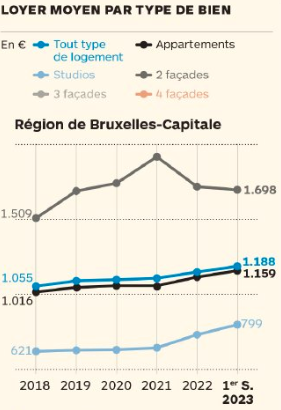 7
[Speaker Notes: Chiffres de la Federia, septembre 2023

En octobre 2022, l’Observatoire de la Santé et du Social de la Région de Bruxelles-Capitale a publié son Baromètre social annuel 2021, selon lequel :
A titre indicatif, sur la période 2004-2020, le loyer médian en termes réels (donc hors indexation suite à l’inflation) a augmenté d’environ 30 % en Région bruxelloise. Pas moins de 51 615 ménages sont sur liste d’attente pour un logement social dans la Capitale, un nombre qui continue d’augmenter.]
Introduction : quelques chiffres en RBC
30 % des locataires expulsés n’ont toujours pas retrouvé de logement trois mois après l’expulsion.
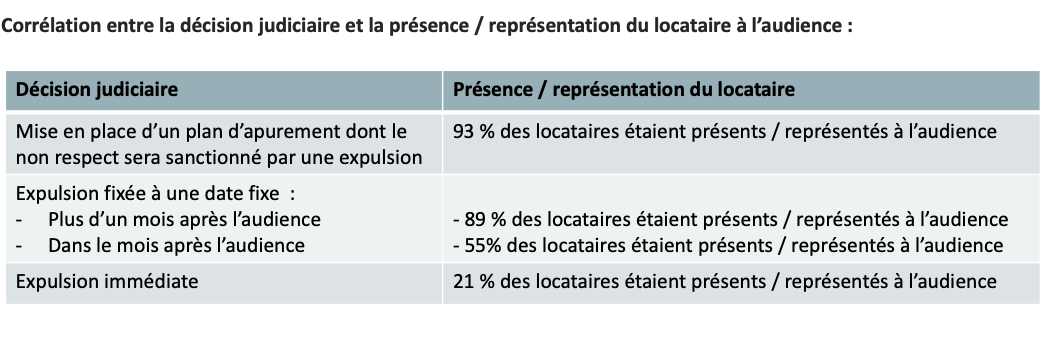 8
Introduction : conséquences dramatiques
30 % des locataires expulsés n’ont toujours pas retrouvé de logement stable trois ans après l’expulsion
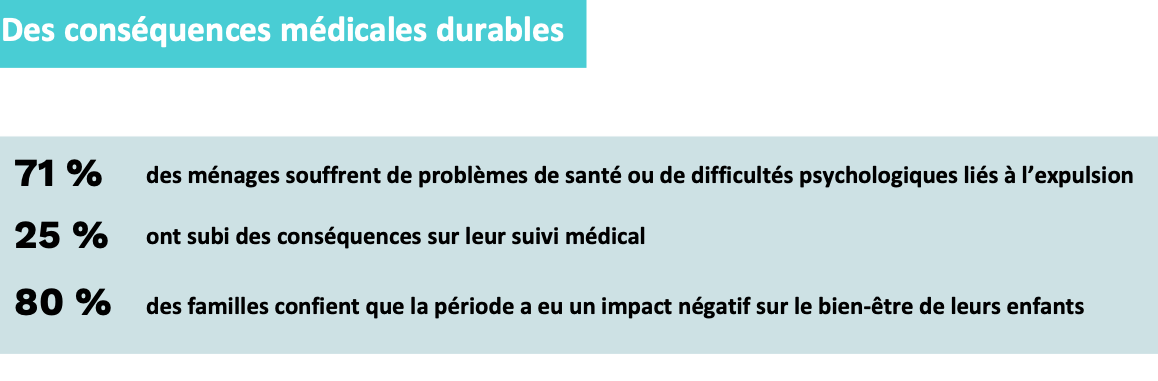 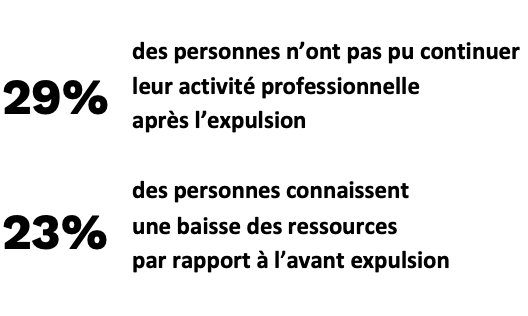 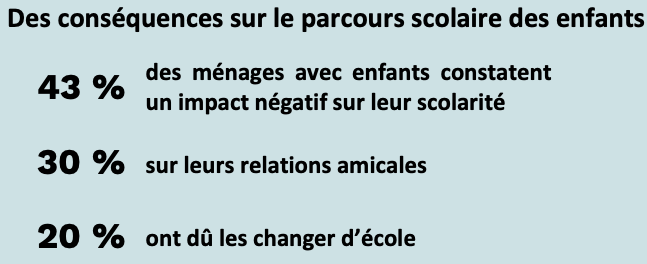 9
[Speaker Notes: Chiffres provenant de l’étude « Que deviennent les ménages expulsés de leur logement ? Des trajectoires de vie fragilisées », Étude réalisée par des étudiant(e)s du Master 2 d’Urbanisme et d’Aménagement de Paris 1 - Elien BEGTAS, Amandine BRUNEAU, Zoïa GUSCHLBAUER, Guillaume NAVARRO, Eva NIEDERLANDER - pour la Fondation Abbé Pierre, mars 2022.]
I. Présentation des grands axes du projet d’ordonnance en RBC
Expulsions locatives = problématique structurelle importante en RBC : il faut des réponses solides et structurelles
Ordonnance du 22 juin 2023, insérant dans le Code bruxellois du logement les règles de procédures applicables aux expulsions judiciaires et modifiant les moyens affectés par et au profit du fonds budgétaire de solidarité, M.B., 21.08.2023, entrée en vigueur le 1.09.23 (pas encore inséré dans le CBL)
Selon la Secrétaire d'État au Logement Nawal Ben Hamou (PS), le dispositif doit « permettre aux CPAS d’intervenir proactivement en amont d’une procédure d’expulsion et d’être à même de proposer des solutions aux locataires et aux bailleurs concernés afin d’éviter l’expulsion ». Et ce, à toutes les étapes du processus, pour le meilleur intérêt des locataires et des bailleurs 
La Rapporteuse du projet d’ordonnance conclut ainsi : « Je rappellerai que l’expulsion est un triple échec, pour le locataire qui perd son lieu de vie, pour le bailleur qui assumera la charge financière et la responsabilité morale de l’expulsion et les pouvoirs publics qui assumeront le coût du relogement. Je rappelle à cet égard que selon les chiffres publiés en France, un euro investi dans la prévention permet d’économiser 8 euros dans le relogement. Il est dès lors essentiel de lutter contre le phénomène des expulsions de façon structurelle, en renforçant la prévention et l’accompagnement des locataires, en donnant plus d’espace aux acteurs de première ligne et en indemnisant les bailleurs empêchés d’expulser et dont les loyers sont impayés durant la trêve hivernale » (A-680/2 - 2022/2023 – p. 5)
10
[Speaker Notes: L’ensemble du projet d’ordonnance, tel qu’amendé, est adopté par 12 voix contre 3 en Commission Logement. 
En plénière, adopté à une large majorité : 51 voix pour, 18 contre (MR, N-VA, CD&V, V. Belang) et 3 abstentions (Les Engagés)]
I. Présentation des grands axes du projet d’ordonnance en RBC
4 grands axes :
Procédure d'expulsion revue (a)
Moratoire hivernal généralisé, tant pour les logements publics que privés (b)
Mise sur pied d’un Fonds de solidarité pour couvrir les indemnités d’occupation non versées par le locataire/occupant pendant la trêve hivernale (c)
Monitoring annuels des décisions d’expulsion (d)
11
a) Révision de la procédure d'expulsion : une philosophie générale de prévention tout azimut, dans le meilleur intérêt de toutes les parties en présence
Principe directeur : consécration de l’exigence de proportionnalité de toute décision en matière d’expulsion, afin de l’éviter au maximum. 
Nouvel Art. 233ter CBL : « La résolution du contrat ne pourra être prononcée que si la créance ne peut être apurée dans le respect de délais raisonnables, eu égard à la situation des parties, ou sur le constat de ce que la résolution du contrat constitue une décision proportionnée au regard des manquements qui fondent la demande ». 
	Exposé des motifs, p. 16 : « La disposition en projet vise à garantir que, contradictoirement ou par défaut, aucune 	décision ne puisse 	être prise sans examen de proportionnalité et qu’aucune expulsion ne puisse être autorisée sans 	constat que la dette ne pourrait être remboursée par l’octroi de délais de grâce raisonnables. De tels délais ne 	peuvent être précisés puisqu’ils dépendront de la situation des parties mais l’on peut considérer qu’une dette 	inférieure à trois mois de loyers ne pourrait justifier, à elle seule, la résolution du bail. Elle devrait, sauf 	circonstances 	particulières, pouvoir être remboursée par l’octroi de délais de grâce raisonnables ». 

Unia invite le législateur à envisager également la prise en compte obligatoire de la vulnérabilité des locataires expulsés sur le marché du logement au regard des critères de discriminations par le magistrat en charge d’une expulsion ou par le propriétaire public au moment de remettre un renon ou de solliciter une expulsion (cfr. deux jugts d’expulsion avec une SISP comme bailleresse - JP 1er canton de Bruxelles, 18.11.2020, R.G. 19A2949/1, inédit (confirmé en appel) ; JP canton de Molenbeek, 10.01.2022, R.G. 21A943, inédit (expulsion suspendue par le TPI en référé, 14.07.2022)
12
a) Révision de la procédure d'expulsion : une philosophie générale de prévention tout azimut, dans le meilleur intérêt de toutes les parties en présence
En vue de renforcer l’accompagnement social proactif et l’orientation effective, et pour éviter surendettement, traumas divers,.. :
Amélioration de l’information des acteurs clés : des occupants, des bailleurs, des CPAS, des juges. 
Temporalité modalisée pour optimaliser la mise en place des mesures de prévention
Diminution des coûts de la procédure : requête privilégiée + recherche de solutions alternatives au contentieux menant in fine à l’expulsion physique (extrêmement chère) !
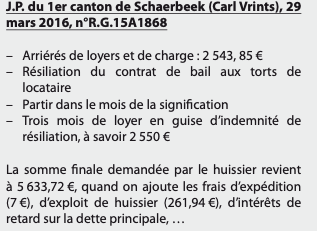 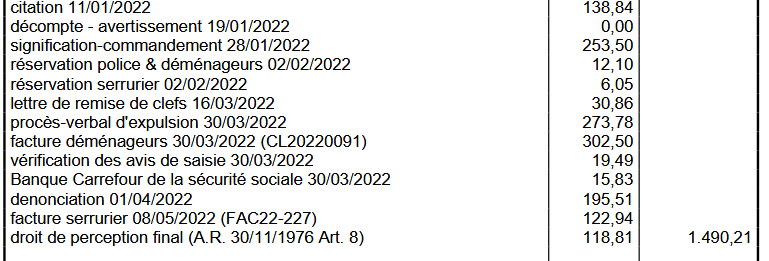 13
a) Révision de la procédure d'expulsion : une philosophie générale de prévention tout azimut, dans le meilleur intérêt de toutes les parties en présence (https://logement.brussels/reforme-de-la-procedure-dexpulsion/)
Avantages pour le locataire : 
Bénéficier d’une meilleure information en amont et pendant la procédure 
Bénéficier d’un accompagnement proactif du CPAS en amont et pendant la procédure
Eviter une spirale du surendettement 
Eviter une situation de mal-logement ou de sans-abrisme (et qui entraîne la perte des autres droits sociaux) 
Eviter un traumatisme important (encore plus important lorsqu’il s’agit d’une famille avec enfants) 

Avantages pour le bailleur : 
Disposer d’un interlocuteur qui à même de proposer des solutions (le CPAS) 
Limiter le montant des impayés de loyer et obtenir la garantie du CPAS dans le cadre d’un plan d’apurement 
Eviter les désavantages d’une procédure contentieuse par la recherche commune de solutions alternatives 
Bénéficier d’une indemnisation pendant la durée du moratoire en cas de défaut de paiement du locataire
14
a) Révision de la procédure d'expulsion
La procédure judiciaire d’expulsion est insérée dans le Code bruxellois du logement : voy. art. 233bis et s. du CBL
S’applique aux baux d’habitation et aux baux commerciaux qui incluent l’habitation du locataire (233bis C.B.L.) – certaines dispositions s’appliquent aux conventions d’occupation précaire !
Toute action en justice pour recouvrement de loyer/charges devra obligatoirement être précédée d’une mise en demeure adressée un mois avant le dépôt de la requête en expulsion, reprenant de manière claire, complète et intelligible (« non équivoque ») le décompte des sommes dues(art. 233quater CBL)
Doit donner un délai de minimum un mois pour régler cet arriéré 
Mentions obligatoires dans la MED :
• Identité, adresse, numéro de téléphone du bailleur• Description des montants• Mention qu’à défaut de se conformer dans le mois(minimum) : procédure judiciaire 
Un formulaire type sera disponible sur le site de Bruxelles Logement : https://logement.brussels/reforme-de-la-procedure-dexpulsion/
15
[Speaker Notes: La compétence de la Région pour réglementer la procédure des expulsions et suspendre l’exécution des titres autorisant une expulsion a été confirmée par le Conseil d’État dans son avis du 1er février 2023.]
Modèle de mise en demeure-type (https://logement.brussels/reforme-de-la-procedure-dexpulsion/)
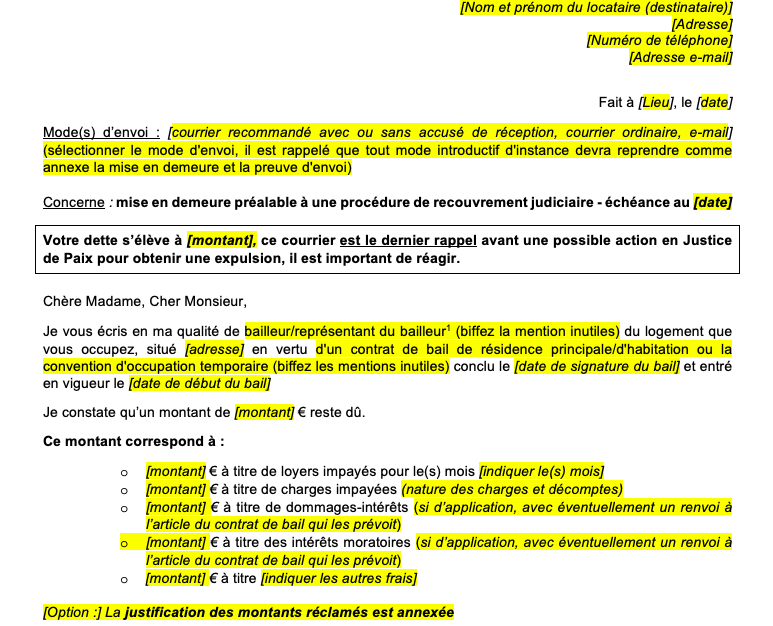 16
[Speaker Notes: La compétence de la Région pour réglementer la procédure des expulsions et suspendre l’exécution des titres autorisant une expulsion a été confirmée par le Conseil d’État dans son avis du 1er février 2023.

Le CPAS, comme c’est déjà la pratique, intervient soit en garantie d’un plan d’apurement, soit directement pour désintéresser totalement ou partielle- ment le créancier-bailleur. En France, les 20 % des personnes suivis par le CCAS – dans le cadre d’une procédure d’expulsion – ont un taux d’expulsion réel très faible

Mention du numéro de téléphone et de l’adresse mail du locataire dans la requête pour faciliter le contact avec les acteurs de première ligne ; faculté pour le CPAS de contacter proactivement et directement les locataires menacés d’expulsion ; obligation de prévoir une boîte aux lettres par logement : voy. art. 5 du projet d’Arrêté du Gouvernement de la Région de Bruxelles-Capitale déterminant les exigences élémentaires en matière de sécurité, de salubrité et d'équipement des logements : « Chaque logement doit disposer d'une boite aux lettres privative en bon état et qui ferme à clé. La boîte aux lettres doit être située dans un endroit librement accessible, et ce tous les jours ouvrables de six heures du matin à neufheures du soir »]
a) Révision de la procédure d'expulsion
Introduction par requête, dont les coûts sont beaucoup moins importants, à privilégier. En cas de demande d’expulsion par citation, les frais de citation demeureront à charge du propriétaire quelle que soit l’issue du litige (sauf si citation obligatoire parce que le défendeur n’est pas inscrit au registre de la pop). Cfr. Art. 233quinquies
Mention du numéro de téléphone et de l’adresse mail du locataire dans la requête pour faciliter le contact avec les acteurs de première ligne ; faculté pour le CPAS de contacter proactivement et directement les locataires menacés d’expulsion 
Obligation future de prévoir une boîte aux lettres par logement : voy. art. 5 du projet d’Arrêté du Gouvernement de la Région de Bruxelles-Capitale déterminant les exigences élémentaires en matière de sécurité, de salubrité et d'équipement des logements : « Chaque logement doit disposer d'une boite aux lettres privative en bon état et qui ferme à clé. La boîte aux lettres doit être située dans un endroit librement accessible, et ce tous les jours ouvrables de six heures du matin à neufh eures du soir » 
A annexer, à la req ou à la citation, à peine de nullité
L’extrait RN 
La copie de la mise en demeure et la preuve de son envoi au moins un mois avant → ne peut pas agir en justice avant 1 mois 

Amélioration de l’information du CPAS : le CPAS devra être notifié de toute demande d’expulsion dès le dépôt de la requête, mais aussi de tout jugement d’expulsion ainsi que de toute notification par l’huissier de la date à laquelle elle sera réalisée – sera aussi informé de l’arrêté d’inhabitabilité fondé sur les art. 133 et 135 de la NLC
17
[Speaker Notes: Le CPAS, comme c’est déjà la pratique, intervient soit en garantie d’un plan d’apurement, soit directement pour désintéresser totalement ou partielle- ment le créancier-bailleur. 
Chaque CPAS aura un ETP supplémentaire
En France, les 20 % des personnes suivis par le CCAS – dans le cadre d’une procédure d’expulsion – ont un taux d’expulsion réel très faible (Camille François, De gré ou de force) // discours des CPAS pendant le Covid]
a) Révision de la procédure d'expulsion
Elargissement du délai de comparution devant le juge de 8 à 40 jours (art. 233sexies du CBL) pour:
permettre au CPAS de réaliser une enquête sociale avant l’audience d’introduction et de disposer du temps nécessaire pour proposer l’aide la plus appropriée au locataire concerné;
permettre au juge et aux parties de disposer des résultats de l’enquête sociale et des propositions éventuelles de solution du CPAS dès l’audience d’introduction;
permettre ainsi aux parties, sur base de ces éléments, de trouver un terrain d’entente dans le cadre d’un processus de conciliation (art. 233octies du CBL : le juge tente de concilier les parties à l’audience d’into)

Elargissement du délai d’information de l’occupant avant expulsion physique : il doit être informé de la date d'expulsion dans les 15 jours ouvrables, contre cinq jours auparavant (art. 233undecies du CBL) 

Suspension du délai prévu pour l’expulsion physique : Par ailleurs, le délai de 15 jours « est interrompu et l’expulsion ne peut avoir lieu si le locataire ou l’occupant communique à l’huissier, le cas échéant à l’intervention du C.P.A.S., la preuve d’une solution de relogement qui sera effective au plus tard un mois à dater de l’avis d’expulsion. À défaut pour l’occupant d’avoir quitté le logement à la date prévue, l’expulsion peut être poursuivie ».
18
[Speaker Notes: La compétence de la Région pour réglementer la procédure des expulsions et suspendre l’exécution des titres autorisant une expulsion a été confirmée par le Conseil d’État dans son avis du 1er février 2023.

Le CPAS, comme c’est déjà la pratique, intervient soit en garantie d’un plan d’apurement, soit directement pour désintéresser totalement ou partielle- ment le créancier-bailleur. En France, les 20 % des personnes suivis par le CCAS – dans le cadre d’une procédure d’expulsion – ont un taux d’expulsion réel très faible

Mention du numéro de téléphone et de l’adresse mail du locataire dans la requête pour faciliter le contact avec les acteurs de première ligne ; faculté pour le CPAS de contacter proactivement et directement les locataires menacés d’expulsion ; obligation de prévoir une boîte aux lettres par logement : voy. art. 5 du projet d’Arrêté du Gouvernement de la Région de Bruxelles-Capitale déterminant les exigences élémentaires en matière de sécurité, de salubrité et d'équipement des logements : « Chaque logement doit disposer d'une boite aux lettres privative en bon état et qui ferme à clé. La boîte aux lettres doit être située dans un endroit librement accessible, et ce tous les jours ouvrables de six heures du matin à neufheures du soir »]
Nouvelle procédure schématisée
19
b) Moratoire hivernal
20
[Speaker Notes: « Expulsion de logement », 1892, Erik Ludvig Henningsen était un peintre et illustrateur danois. Il est surtout connu pour ses peintures réalistes sociales de groupes pauvres et exposés dans les années 1880 et 1890.]
b) Moratoire hivernal
Durée et portée : entre le 1er novembre et le 15 mars : moratoire généralisé pour l'ensemble des logements loués sous contrats de bail d’habitation (publics et privés) au sein de la Région (art. 233duodecies CBL) : exclusion des squats et des lieux habités sous convention d’occupation précaire

Intention : Selon la Secrétaire d’État, « Cette décision répond à l’absolue nécessité de garantir un logement pour tous en période hivernale et de protéger les locataires les plus fragilisés qu’une éventuelle mesure d’expulsion pourrait mettre en grande difficulté ».

Dérogations possible :
En cas de solution de relogement pour le locataire ou que ce dernier a quitté le logement
Pour des raisons de salubrité et/ou de sécurité, lorsque le bien présente un danger pour ses occupants 
Si « le comportement de l’occupant est à l’origine d’une mise en danger qui rend la prolongation de l’occupation impossible » (danger pour autrui/biens ou problème grave de sécurité)
« le bailleur se trouve dans une situation de force majeure qui lui impose d'occuper le logement à titre personnel
« 21
[Speaker Notes: Avec le moratoire hivernal, le locataire, le bailleur et les acteurs de la première ligne bénéficient d’un délai de six mois et demi pour trouver une solution avant l’expulsion. Or, dans l’avis d’initiative du Conseil consultatif du Logement relatif aux expulsions locatives en matière de baux privés réceptionné le 15 décembre 2021, les CPAS interrogés énoncent clairement que le moratoire Covid a permis aux CPAS de mettre le délai de suspension des expulsions à profit pour éviter l’expulsion 

En ce qui concerne l’articulation du mécanisme projeté avec l’arrêt de la Cour constitutionnelle du 14 juillet 2022, la Cour constitutionnelle a rejeté le recours en annulation introduit par le Syndicat national des propriétaires contre le moratoire Covid. La Cour cite l’avis rendu par la section de législation sur une proposition de loi modifiant le Code judiciaire pour insérer une suspension de toute expulsion pendant la période hivernale en l’absence de solution concrète de relogement et sans mécanisme d’indemnisation. 

En ce qui concerne l’expression « force majeure », cette notion juridique vise un événement soudain, imprévisible et inévitable, qui n’est pas imputable à la personne qui l’invoque. Elle doit être appréciée par le juge au cas par cas. Le Gouvernement visait, par exemple, le cas d’un propriétaire qui a résilié le bail pour occupation personnelle conformément à l’article 237 du Code et qui se retrouve sans possibilité d’autre logement. notion de « force majeure » est une notion juridique entendue comme tout événement soudain imprévisible et inévitable qui n’est pas dû à la faute d’une personne. Cet événement ne doit pas avoir été voulu par elle ni causé par elle-même indi- rectement. Par ailleurs, l’application de cette exception est soumise à une double condition : un cas de force majeure et une occupation personnelle par le bailleur. Le texte n’est donc pas sujet à une interprétation trop large qui le viderait de sa substance.]
c) Fonds pour les arriérés de loyer
Intention : Malgré le moratoire, le loyer/indemnité d’occupation (calculée par jour - art. 233undecies, §1er, du Code bruxellois du logement) reste dû pendant la période hivernale. 
Si le locataire ne paie pas son loyer, le bailleur privé pourra solliciter le Fonds budgétaire de solidarité (DIRL) pour être indemnisé. "Nous souhaitons éviter que le bailleur se retrouve en difficulté. Le Fonds lui permet ainsi d’être assuré du recouvrement de la dette de son locataire pendant le moratoire hivernal", indique la Secrétaire d'État bruxelloise.

Conditions cumulatives d’octroi de l’indemnité (voy. art. 1 §§ 3 et 4 de l’Arrêté du 14.09.2023 du gouvernement de la Région de bruxelles-capitale déterminant les conditions d’octroi de l’intervention du Fonds budgétaire régional de solidarité prévue par l’article 233duodecies, § 2, du Code bruxellois du Logement –publié au MB le 29.09.2023, avec entrée en vigueur 10 jours après)
Avoir obtenu une décision judiciaire prononcée après le 15 août, autorisant l'expulsion avant ou pendant le moratoire hivernal, mais conduisant au maintien du locataire pdt le moratoire
Ne pas avoir perçu l'indemnité d'occupation sollicitée après rappel adressé au locataire
Limitées aux impayés d’indemnités d’occupation pour la durée du moratoire hivernal à partir de la date à laquelle l'expulsion est autorisée et jusqu'au départ effectif du locataire.
22
[Speaker Notes: 233duodecies CBL

Concernant les raisons pour lesquelles les SISP & AIS sont exclues de la garantie de paiement de l’indemnité d’occupation due pendant la trêve hivernale par le fonds de solidarité, les AIS sont dépositaires d’une véritable mission de service public consistant à assurer l’accès au logement des plus vulnérables, avec pour conséquence directe la nécessité impérieuse de n’envisager l’expulsion d’un logement qu’en tout dernier recours et de manière proportionnée avec les risques encourus par le locataire. Les AIS sont subventionnées pour cette raison. Il s’ensuit qu’une indemnisation régionale ne se justifie pas selon le Gouvernement. Le Conseil d’État n’a émis aucune critique à cet égard.]
c) Fonds pour les arriérés de loyer
Montant de l’indemnité – fixée par le juge, ou à défaut équivalente au loyer du contrat - l’indemnisation fixée par le juge est totale, automatique et équivalente au montant du loyer (elle ne peut être supérieure à ce dernier) sauf exception justifiée par le juge, dans les situations de loyers abusifs ou de logements insalubres par exemple. 
	« Finalement, le Conseil d’État formule encore une dernière remarque, quant au montant de l’indemnité d’occupation, laquelle 	doit être suffisante pour permettre 	l’entretien du bien par le bailleur. C’est au juge de paix qu’il revient de fixer le montant de 	l’indemnité d’occupa- tion et que cette faculté ne résulte pas du projet 	d’ordonnance mais bien de la pratique 	jurisprudentielle et 	répond à des situations concrètes fort diverses. Le juge statue en ayant égard aux 	intérêts des 	deux parties. Il n’appartient 	pas au législateur de préjuger des décisions des juges de paix ou de leur dicter leur décision. La grille des loyers constitue un bon 	indicateur de l’indemnité raisonnable d’occupation ». (Allocution de la SE au Logement, p. 30 – A-680/2).
23
[Speaker Notes: 233duodecies CBL

L’indemnité relève de l’appréciation des juges de paix. Il tombe sous le sens qu’il est exclu d’indemniser des bailleurs défaillants ou des marchands de sommeil. Exposé des motifs, p. 8 (A-680/1) « L'indemnité d'occupation doit donc être fixée par le juge en tenant compte de toutes les circonstances de la cause, notamment la situation financière du bailleur, la composition familiale du preneur, l'état du bâti et la grille des loyers. (…) Il appert donc de ce qui précède que la fixation d'une indemnité d'occupation éventuellement réduite par rapport au montant du loyer fixé entre parties ne résulte pas du présent projet d'ordonnance mais bien de la législation en vigueur ou de la pratique jurisprudentielle et trouve sa jus- tification dans les manquements éventuels du bailleur qui peuvent être de diverses natures : non-respect de l'obliga- tion de proposer un loyer non-abusif (articles 3 et 224 et suivants du Code)(3) ou le non-respect de l'obligation de proposer un logement conforme aux normes de salubrité, sécurité et d'équipement (article 219 du Code) ». 

Concernant les raisons pour lesquelles les SISP & AIS sont exclues de la garantie de paiement de l’indemnité d’occupation due pendant la trêve hivernale par le fonds de solidarité, les AIS sont dépositaires d’une véritable mission de service public consistant à assurer l’accès au logement des plus vulnérables, avec pour conséquence directe la nécessité impérieuse de n’envisager l’expulsion d’un logement qu’en tout dernier recours et de manière proportionnée avec les risques encourus par le locataire. Les AIS sont subventionnées pour cette raison. Il s’ensuit qu’une indemnisation régionale ne se justifie pas selon le Gouvernement. Le Conseil d’État n’a émis aucune critique à cet égard.]
c) Fonds pour les arriérés de loyer
Procédure : 
Une seule demande par logement est introduite (art. 1 § 2, Arrêté) ; concrètement, le propriétaire ne pourra introduire sa demande d'indemnisation qu'après que toutes les mensualités liées au moratoire hivernal soient échues, soit le 15 mars ou avant si le locataire quitte les lieux avant la fin du moratoire, au plus tard le 15 septembre qui suit la fin du moratoire hivernal.
Un formulaire type sera disponible sur le site de Bruxelles Logement pour tous les bailleurs concernés ; une copie du bail et du jugement d’expulsion devra être annexée à cette demande.
Indemnité versée en une seule fois, environ dans les 4 mois de la fin du moratoire

Financement du Fonds : 
Fonds de solidarité alimenté par le produit des amendes pour insalubrité et discrimination
Recettes annuelles du Fonds de Solidarité = 590.000 € (moyenne normée) 
Ce fonds est actuellement doté de près de 3 millions d’euros

Art. 3, Arrêté. Le créancier ayant bénéficié de l'intervention du <Fonds> est tenu de lui restituer, sans délai, toute somme qu'il percevrait d'une autre origine que le <Fonds> en paiement de la créance prise en charge par le <Fonds>.
24
[Speaker Notes: Enfin, toutes les sommes versées auprès du bailleur désintéressé par le locataire doivent être restituées au fonds. L’administration interrogera le locataire à cet égard.]
d) Monitoring des décisions d'expulsion
Objectif : disposer d’un outil chiffré pour visibiliser une problématique sociale majeure et cibler les politiques régionales du logement et la prévention des expulsions sur les personnes les plus vulnérables 
Moyens : imposer la notification des jugements d’expulsion des 19 cantons de Justice de Paix à l’Observatoire du logement de Bruxelles Logement 
Résultat attendu : document publié annuellement sur le site de Bruxelles Logement : 
Quantifier les expulsions 
Identifier les publics cibles (quelle composition familiale, statut social, statut économique, âge) 
catégoriser et quantifier les causes d’expulsion (comportement, arriéé, montant) 
Identifier le profil du bailleur 
…
25
II. Les critiques d’acteurs clés…
Le Syndicat national des propriétaires et copropriétaires (SNPC) :
Indique ne pas avoir été consulté sur ces différentes mesures, prévient que, selon l'évolution des textes, il compte introduire tous les recours en annulation nécessaires, devant la Cour constitutionnelle
Le SNPC, qui est "d'accord sur les adoptions de mesures visant à humaniser les expulsions", déplore la "volonté manifeste de retarder les procédures au détriment des bailleurs »(https://www.lecho.be/economie-politique/belgique/bruxelles/bruxelles-reforme-la-procedure-d-expulsion-domiciliaire/10384819.html)
 
Conférence des Juges de paix de l’arrondissement judiciaire de Bruxelles, avis du 15 juin 2023:
JP estiment que plus l’introduction de l’affaire est rapide, plus on évite une spirale d’endettement dans le chef du locataire ; et que les JP ont une large marge de manœuvre pour organiser la temporalité lorsqu’il est nécessaire de prolonger la procédure et le maintien dans les lieux 
« Risque de goulot d’étranglement pour les expulsions fixées à la fin du moratoire hivernal, ainsi que de l’augmentation prévue du délai de fixation des affaires, il est à craindre que les affaires soient introduites de manière prématurée afin d’obtenir une décision judiciaire avant le moratoire, alors qu’une solution négociée aurait encore pu être trouvée. Pour les mêmes motifs, il est à craindre que le nombre d’expulsions sauvages, sans contrôle judiciaire, augmente. Il est par ailleurs regrettable que le projet d’ordonnance ne traite pas la question des sanctions éventuelles applicables aux expulsions illégales ». (qques extraits disponibles ici : https://www.snpc-nems.be/assets/le_cri/LE-CRI-476_septembre-2023.pdf)
26
II. Les critiques d’acteurs clés…
JP Uccle, 13.09.23, RG 23A1081 : https://www.snpc-nems.be/assets/documents/230918_JUGEMENT-DU-13.09.2023-JP-UCCLE_anonyme.pdf
Arriérés de loyers importants
Juge que la grille de loyers « n’est qu’un instrument [et] n’oblige en rien les parties » : endossement du principe de la convention-loi (art. 5.69 et 5.70 C. civ.) → pas de réduction du loyer
Résolution prononcée aux torts du preneur 
Moratoire hivernal jugé discriminatoire (art. 11 de la Constitution) et portant atteinte au droit de propriété
Refus d’application de l’ordonnance du 23 juin 2023 par invocation – contestable - de l’art. 159 de la Constitution, écartement des dispositions utiles du CBL : Autorisation de l’expulsion pendant l’hiver
27
III. Les regrets des acteurs de défense du droit au logement
Absence d’encadrement contraignant du marché locatif provoquant la baisse les loyers. Les loyers du marché ne sont ni raisonnables, ni justes, ni objectifs. Ils sont le résultat d’un modèle économique qui privilégie le profit individuel au détriment du bien commun
Absence de Fonds régional d’apurement des dettes de loyers, intervenant en amont de toute procédure judiciaire
Non consécration du principe « Pas d’expulsion sans relogement », y compris dans les cas où le locataire n’a pas commis d’impayés
Absence de sanction forfaitaire, prévue par la « loi », des bailleurs qui expulsent illégalement/sauvagement 
Absence de limitation des indemnités de résolution : il faudrait une limitation des indemnités à un 1 mois de loyer maximum, largement suffisant pour compenser un éventuel et court vide locatif 
Absence de concertation organisée entre juges de paix : pour encourager des pratiques, telles une descente du juge, pour savoir s’il y a des enfants, ou une personne âgée (art. 806 CJ. permet au juge, même en cas de défaut, d’agir au nom de l’ordre public)

Voy. le Memorandum des 59 associations membres du Rassemblement bruxellois pour le droit à l’habitat s http://rbdh-bbrow.be/IMG/pdf/RBDH-Memorandum-2023.pdf
28
IV. Jurisprudences utiles
TPI Bxl, en référé, 14.07.2022, n°RG : 22/73/C : suspension de l’expulsion jusqu’à ce qu’un jugement soit rendu au fond à défaut pour les locataires d’avoir trouvé une solution de relogement/hébergement malgré un jugement exécutoire rendu en première instance obtenu par une SISP:
« L’expulsion aurait des conséquences dramatiques pour Madame et ses enfants, précipités du jour au lendemain dans une situation de précarité sociale et économique particulièrement déstabilisante et traumatisante, affectant l’équilibre et la cohésion de la famille mais aussi l’équilibre personnel de chacun de ses membres (…). 
L’affirmation que Madame pourrait trouver un nouveau logement sur le marché privé est peu réaliste compte tenu de sa situation et de ses revenus particulièrement limités. Elle émarge à la mutuelle et sort à peine d’une médiation de dette (…). 
Madame est en réalité dépendante des pouvoirs publics pour se loger, sa situation financière ne lui permettant pas d’envisager de façon réaliste une entrée sur le marché privé, à tout le moins pour décrocher un logement décent »
TPI Bxl, 6.07.2023, n°RG : 23/1741/A : 
Suspension de l’exécution provisoire d’une expulsion, autorisée par le JP d’Anderlecht, 1er canton, dans un jugement du 14 avril 2023 rendu par défaut
Application des articles 1066 al. 2, 6° et 1402 du Code judiciaire
29
[Speaker Notes: - Le juge de paix, qui condamne le locataire à l’expulsion pour un arriéré, ne se pose jamais la question du caractère potentiellement abusif du loyer. Il participe à la reproduction d’un rapport de force nettement défavorable aux locataires]
Sources doctrinales utiles :
Pernelle Godart, Eva Swyngedouw, Mathieu Van Criekingen et Bas van Heur, « Les expulsions de logement à Bruxelles : combien, qui et où ? », 2023, https://journals.openedition.org/brussels/6434 
François Ghesquière, « Qui sont les bailleurs en Belgique ? », 3 avril 2023, https://inegalites.be/Qui-sont-les-bailleurs-en-Belgique
Gaëlle Amerijckx, Marion Englert, Laurence Noël, Véronique van der Plancke, Nicolas Bernard, Précarités, mal-logement et expulsions domiciliaires en Région bruxelloise, Rapport thématique 2018, étude commanditée par l’Observatoire de la Santé et du Social de Bruxelles, Commission communautaire commune, 2019, https://www.ccc-ggc.brussels/sites/default/files/documents/graphics/rapport-pauvrete/pauvrete_expulsion_fr_0.pdf 
Pour un exposé du moratoire hivernal et d’autres suggestions de réformes : V. van der Plancke et N. Bernard (avec la collaboration de V. Alonso), « Prévenir ou (à défaut) humaniser les expulsions de logement en Région Bruxellois », Revue pratique de l’immobilier 3/2021, 113 p. (disponible en ligne)
30
Merci pour votre attention !
v.vanderplancke@quartierdeslibertes.be
31